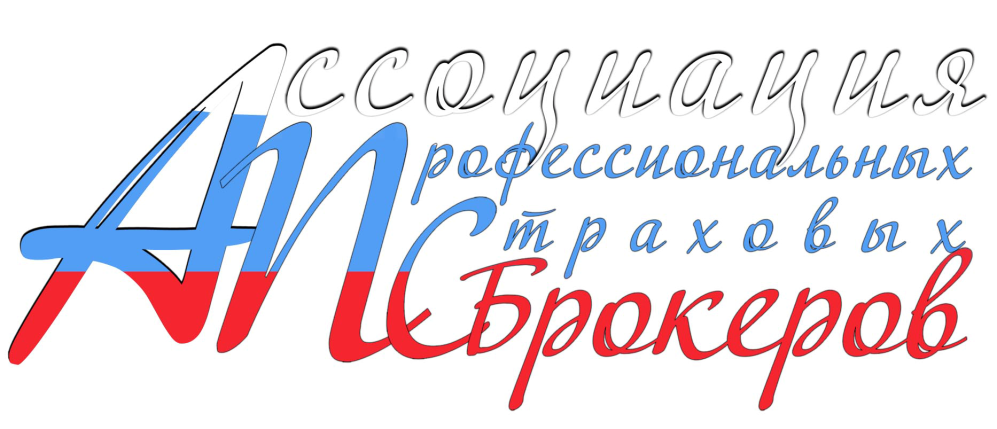 Общее собрание членов АПСБ

Отчёт генерального директора
Москва, 7 июня 2023 г.
Исполнение управленческой сметы  АПСБ на 2022 г.
По итогам 2022 года фактические показатели поступлений денежных средств составили 99,4 % от запланированных, фактические показатели расходов на реализацию функций СРО составили 108,3%. 
Поступление средств:
Исполнение управленческой сметы  АПСБ на 2022 г.
Расходы АПСБ: